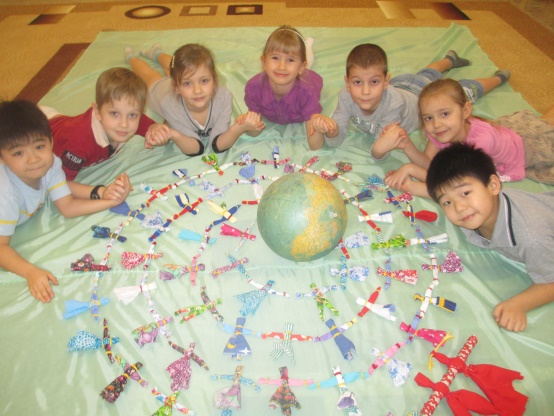 Проект «Кукла моя изначальная»
в рамках реализации инновационного проекта
«Психолого-педагогическая поддержка родителей, имеющих детей с тяжелыми нарушениями речи, в условиях студии художественного творчества»
НАШИ ПЕРВЫЕ КУКЛЫ КУВАДКИ
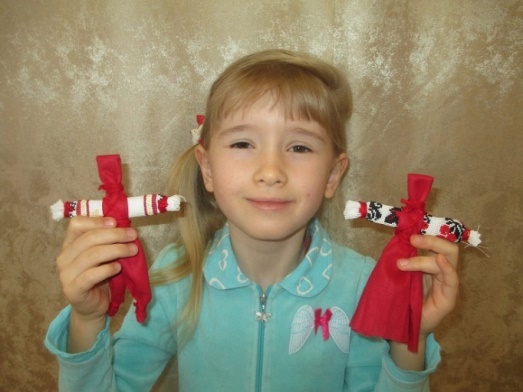 НАША «ГИРЛЯНДА ДРУЖБЫ»
87 КУКОЛ КУВАДОК БЕРЕГУТ МИР НА НАШЕЙ ПЛАНЕТЕ!
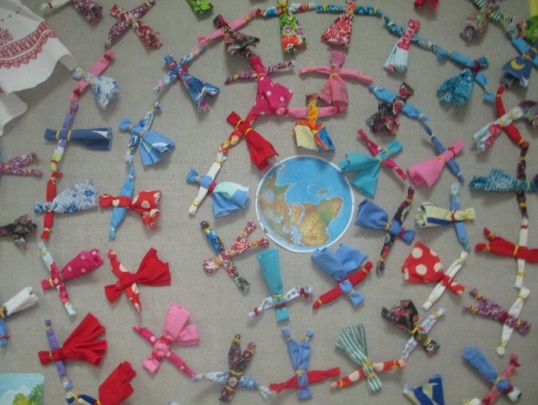 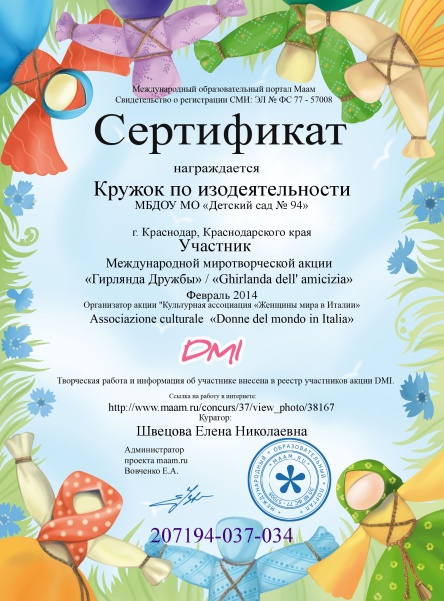 МИНИ-МУЗЕЙ «КУКЛА МОЯ ИЗНАЧАЛЬНАЯ» 
В ИЗОСТУДИИ ДОУ
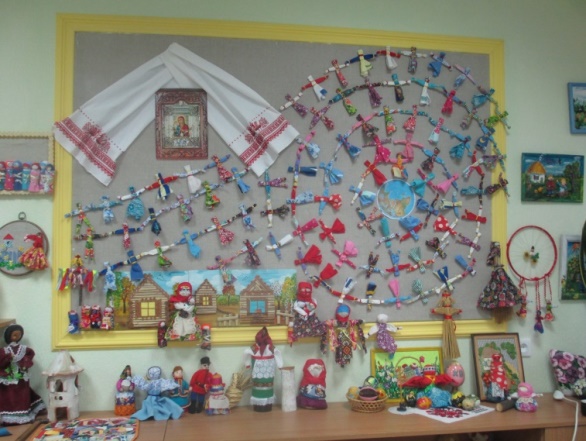 «ВЕРЧЕНИЕ» КУКОЛ - КАК УМЕЛИ НАШИ БАБУШКИ
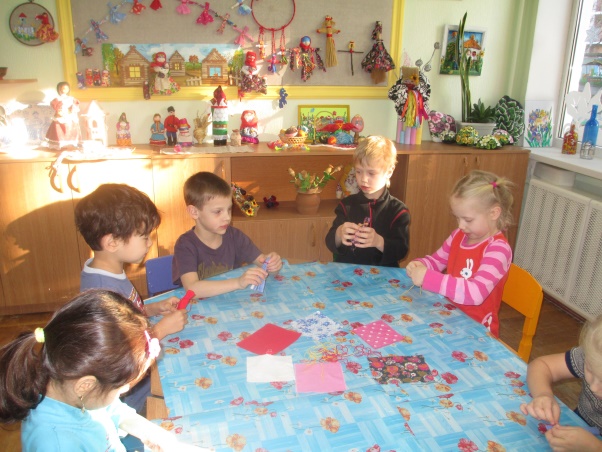 СЕМЕЙНЫЙ ВЕЧЕР С РОДИТЕЛЯМИ«Кукла Кубышка»
МОЯ КУКЛА КУБЫШКА для хорошего урожая на Кубани!
КУКЛА «МАМКА-НЯНЬКА»
ИГРА «ПОКАЧАЮ СВОЮ ПЕЛЕНАШКУ»
КУКЛА «БЕССОННИЦА»
Игра «Сонница - бессонница, не играй с моим дитятком, а играй с этой куколкой»
КУКЛЫ «ПЕЛЕНАШКИ»
Мои куклы «ЛИХОРАДКИ»
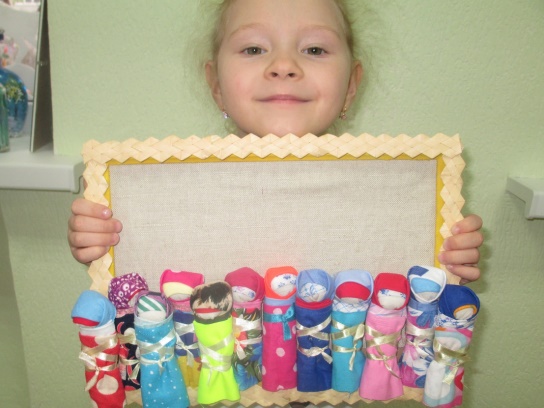 Двенадцать куколок Лихорадок, по числу месяцев в году, 
спасут мою семью от болезней
КУКЛА «КУПАВКА»
ЗАГАДЫВАЕМ ЖЕЛАНИЯ…
КУКЛА «КОНЬ»
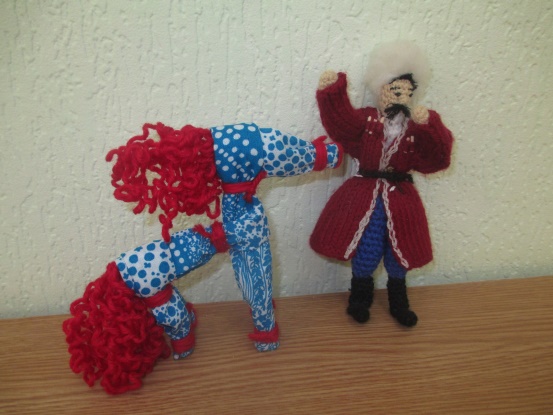 КУБАНЬ! КРАЙ МОЙ КАЗАЧИЙ!
СВАДЕБНАЯ КУКЛА ПАРОЧКА
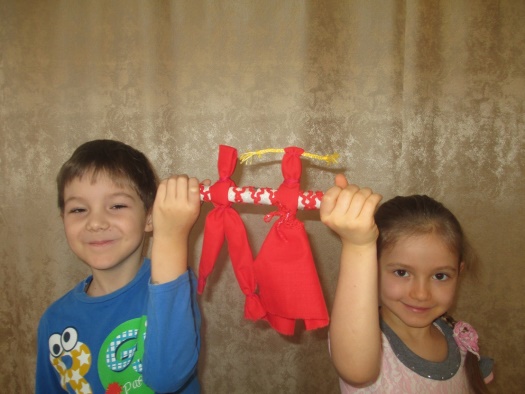 МУЖ И ЖЕНА ВМЕСТЕ НАВСЕГДА!
Кукла «ПАСХАЛЬНЫЙ ГОЛУБОК»
«ЗАКЛИКАЕМ» ВЕСНУ…
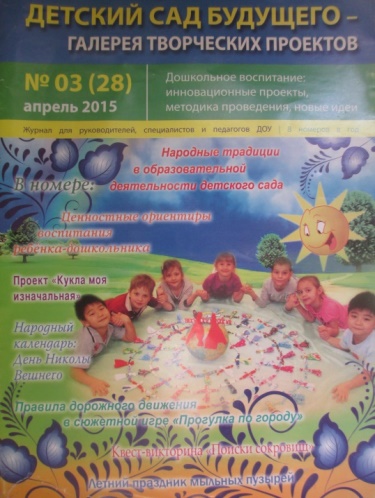 Презентацию
подготовила воспитательМАДОУ МО г. Краснодар «Детский сад № 94»
Швецова Елена Николаевна